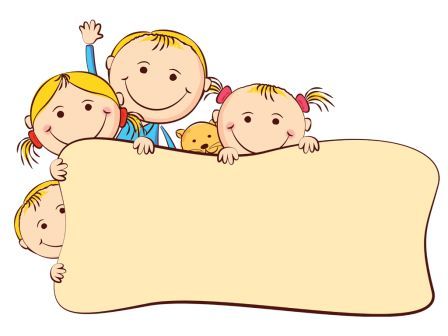 Моя толерантная планета
Выполнила : воспитатель МБДОУ № 74
Город Иркутск
Новопашина Татьяна Павловна
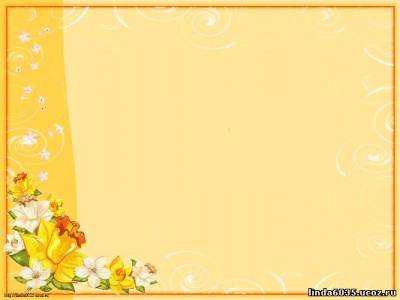 Педагогический портрет
Новопашина Татьяна Павловна
Воспитатель детский сад № 74
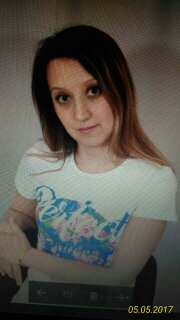 Моё жизненное кредо: Впереди ещё целая жизнь, наполненная как хорошим, так и нереально хорошим...А всё плохое — это лишь прелюдия к счастью...Улыбайтесь чаще, любите искренне, все будет хорошо!
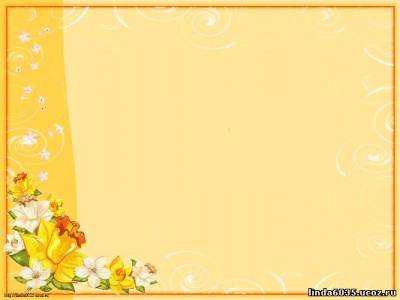 Воспитание толерантности у детей старшего дошкольного возраста
ЦЕЛЬ:
воспитывать толерантное развивать положительное отношение и чувство симпатии ко всем расам и народам, эмоциональную отзывчивость, доброжелательность, начальные социально – ценностные ориентации; 
Формирование у детей навыков толерантного поведения.



       ЗАДАЧИ:
Познакомить воспитанников с понятием толерантности;
Выявить основные черты толерантности
познакомить с разными, народами, населяющими нашу планету, с элементами их культуры;
  воспитывать доброжелательное отношение ко всем народам Земли;
  продолжать работу по расширению кругозора детей.
  развивать доброжелательные отношения, чувство коллективизма.
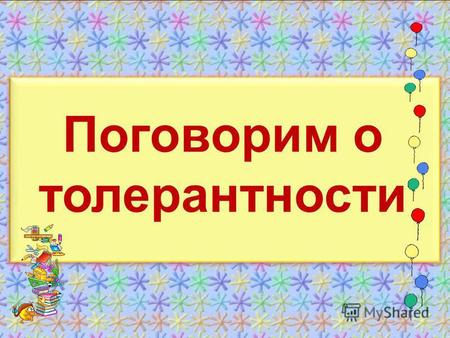 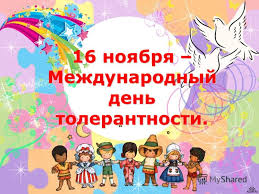 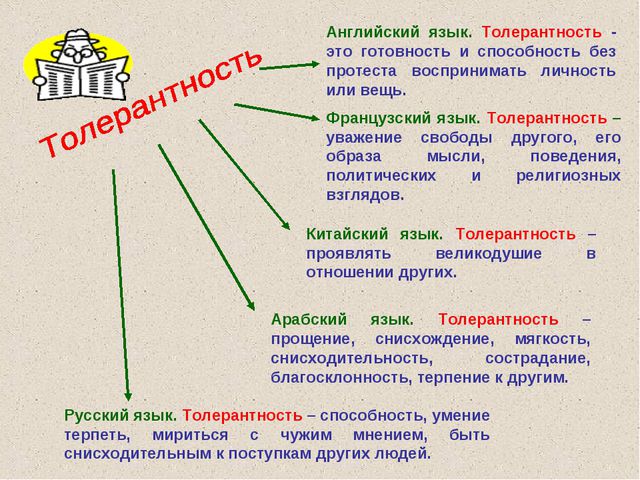 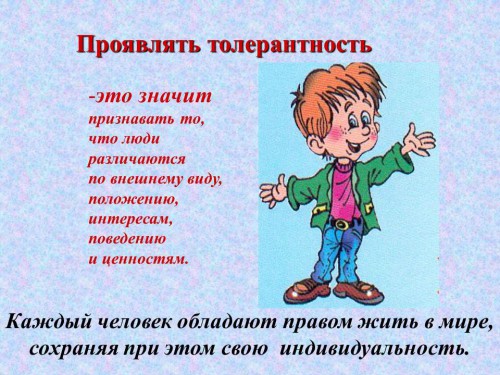 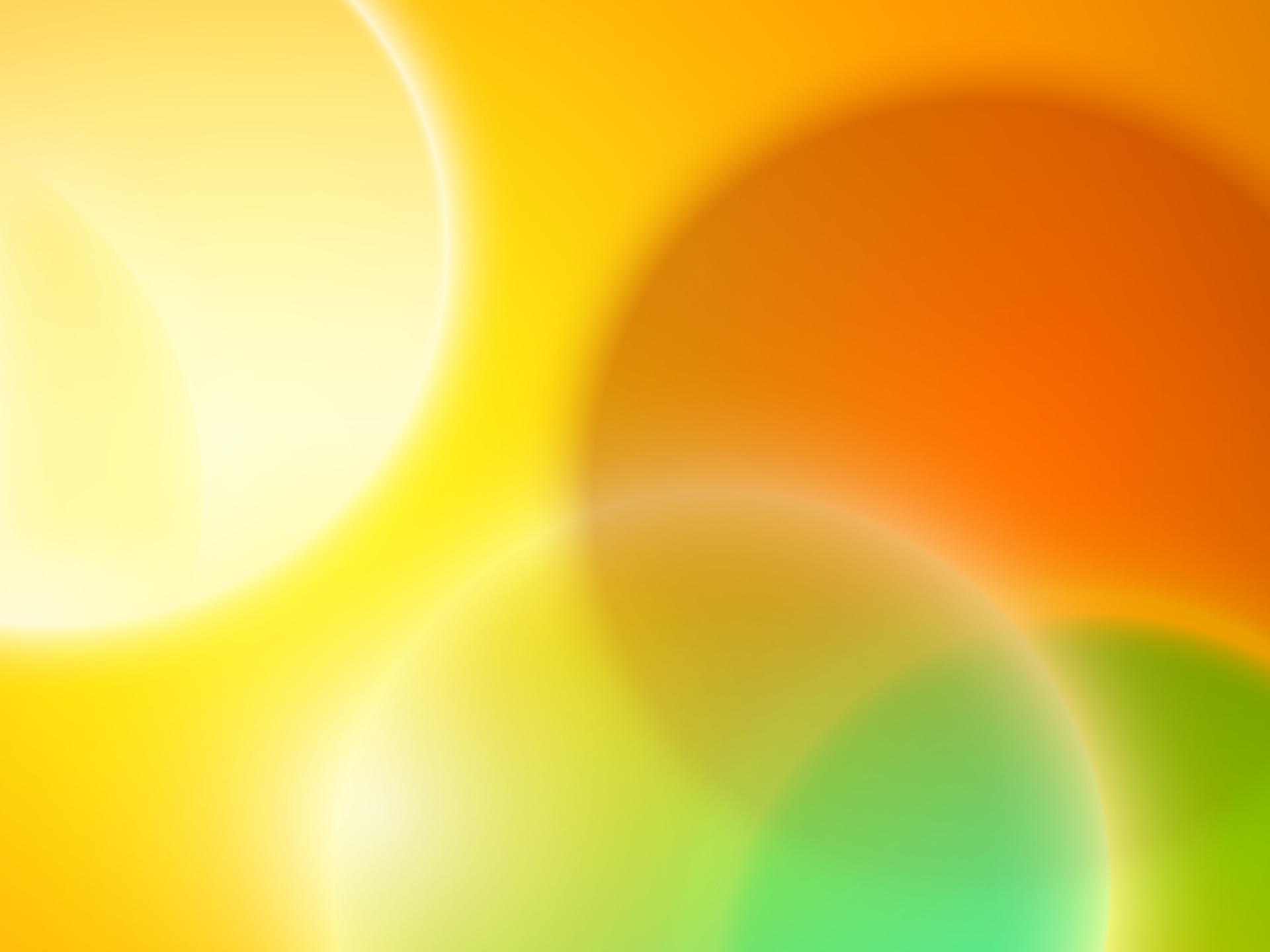 Развитие личности
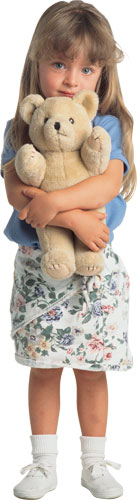 Толерантный 
путь
Интолерантный путь
Человек  считающий себя исключительным, с низким уровнем воспитанности, чувством дискомфортности существования в окружающей его действительности, желанием власти, непринятием противоположных взглядов, традиций и обычаев.
Человек комфортно чувствует себя в окружающей среде, понимает других людей и готов всегда прийти на помощь, человек с доброжелательным отношением к иным культурам, взглядам, традициям.
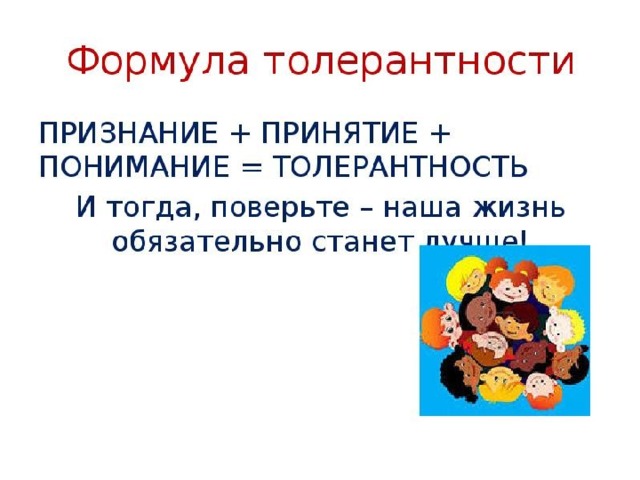 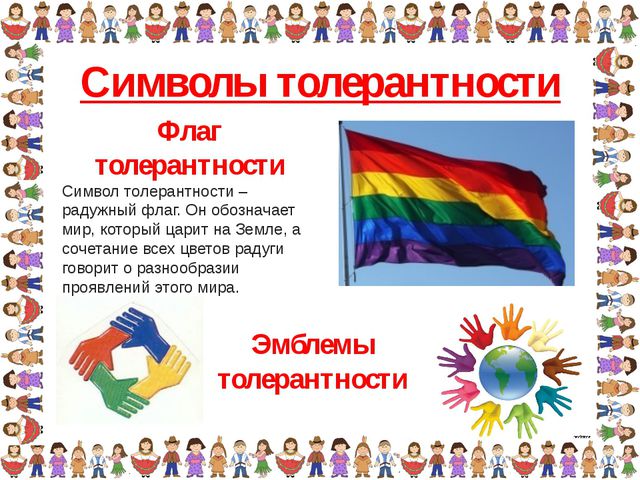 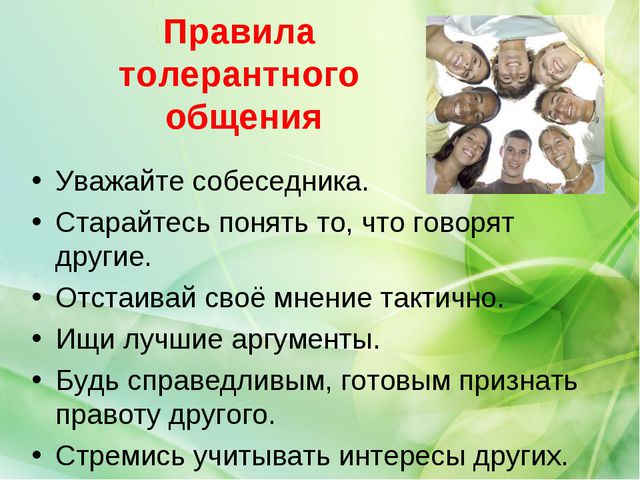 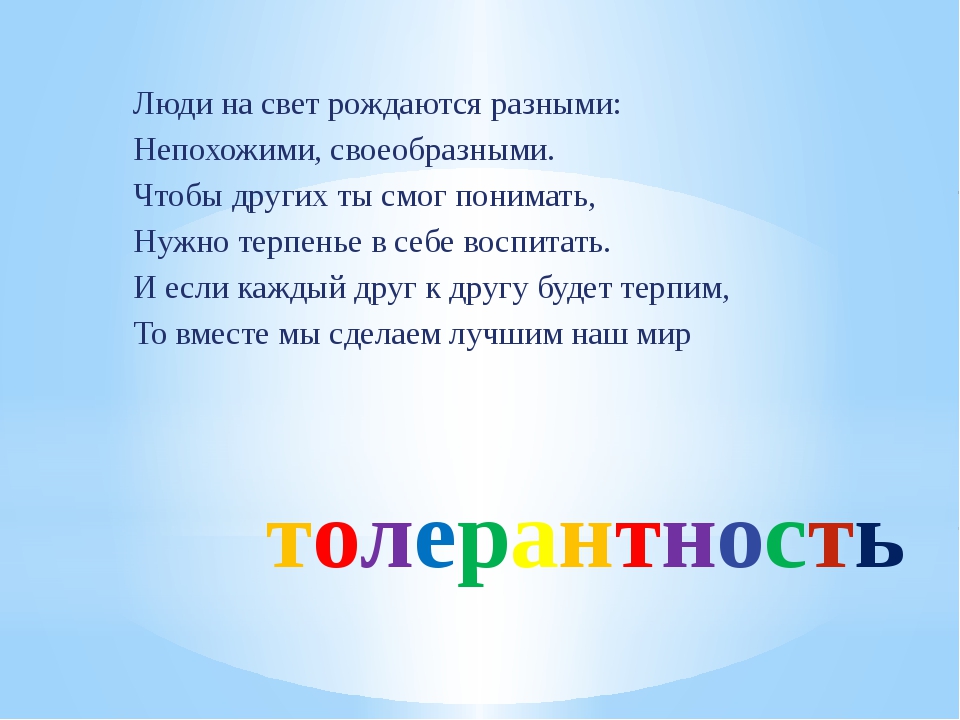 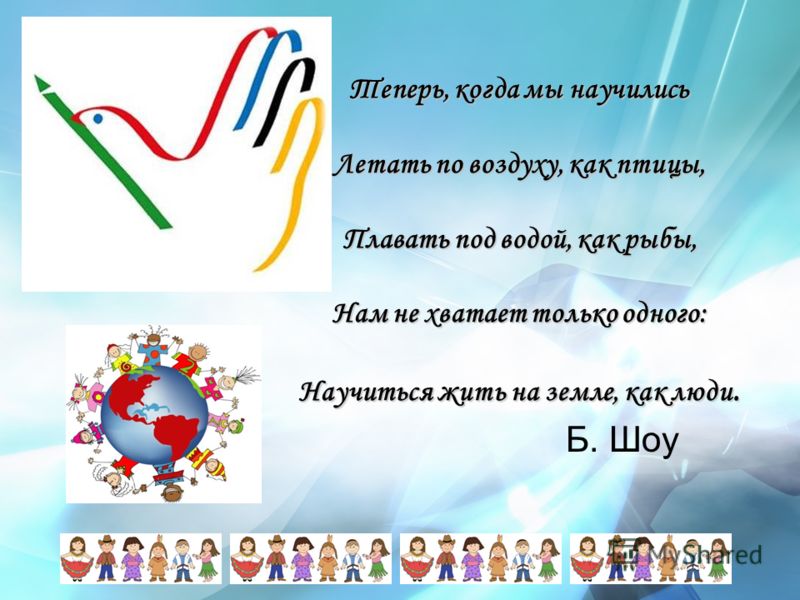 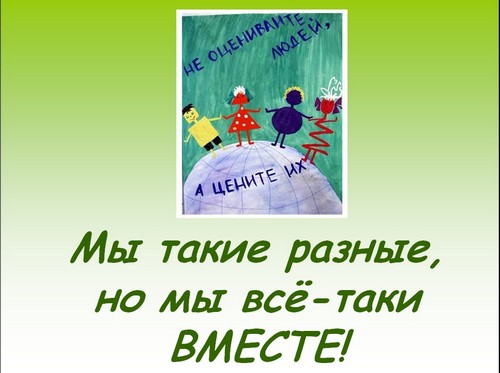 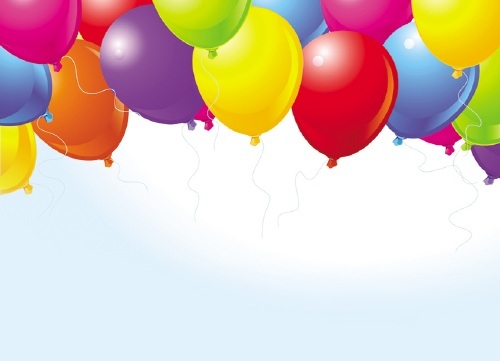 Спасибо за внимание!!!